Q SIG primary care
www.twitter.com/theQcommunity
Nov 2018 EMF
My name is………………………
Liz Fisher
Why a special interest group in Q ?
What have we done so far?  55 members
Regular webinars
in this PC SIG for Q we have……..
Lecturers, clinical academics AHSN director
 Matrons                                                                  
 Royal College leaders
Nurse leaders
students
Pharmacists
Programme managers
Nurses                                        
Innovation experts
Information specialists
Patient experts
GPs 
Practice managers
How can we work with patients to deliver QI?
This Photo by Unknown Author is licensed under CC BY
Can you make a difference?
This Photo by Unknown Author is licensed under CC BY
This Photo by Unknown Author is licensed under CC BY-NC
Can we be the catalyst for QI in primary care?
Talk to the person next to you and ask them

Can you be a catalyst where you work?

How could you do this?
Joining Q ………Easy to apply…….
What’s trending ? Huddles…..
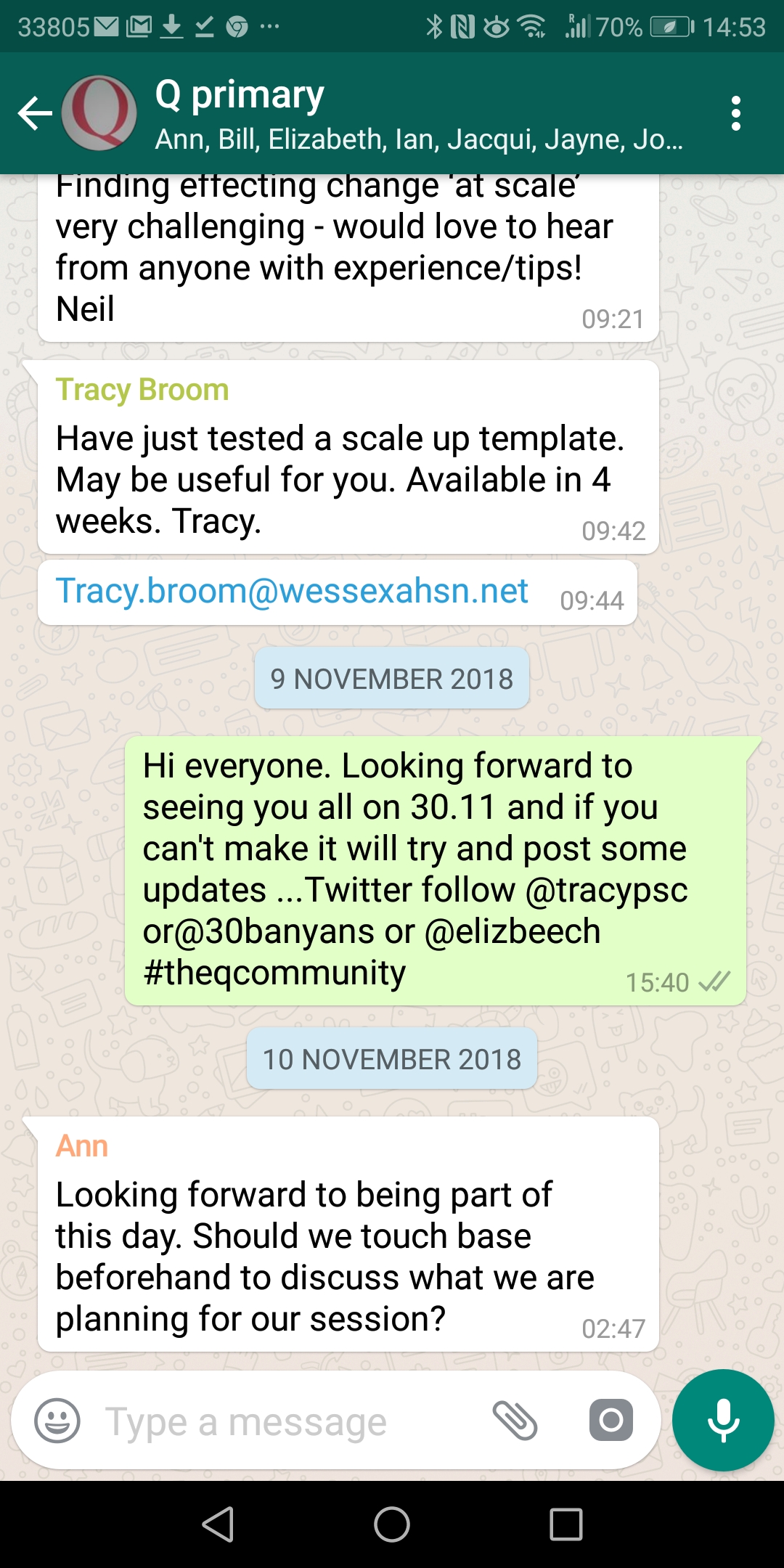 Thanks
www.twitter.com/theQcommunity

  ……………@30banyans
   …WhatsApp  Message Liz on
        07952686557
Introducing Dr Berwick’s video
https://www.dropbox.com/s/sak8wed1m2k64gu/Don%20Berwick%20Q%20Event.mp4?dl=0
Oct 2016
Q improvement labs
Pause tape at 10.54
Oct 2016
Q improvement labs
Ideas from the presentation
Read
1999 to Err is human
2001 Crossing the Quality Chasm
A New Health System for the 21st century
https://www.ncbi.nlm.nih.gov/books/NBK222273/
 
The Triple Aim: Care, Health And Costs Health Affairs www.healthaffairs.org/doi/full/10.1377/hlthaff.27.3.7
Oct 2016
Q improvement labs
Please form groups
To discuss
What have you learned so far?
With  Crossing the Quality  Chasm what were the six main aims ?
And the three aims from the IHI Triple Aim?
Adding an additional factor in 2018 ?
Can we look to develop a charter for PC Q SIG?
Oct 2016
Q improvement labs
Patient Safety
Effectiveness
Patient Centredness                          
Timeliness
Efficiency
Equity
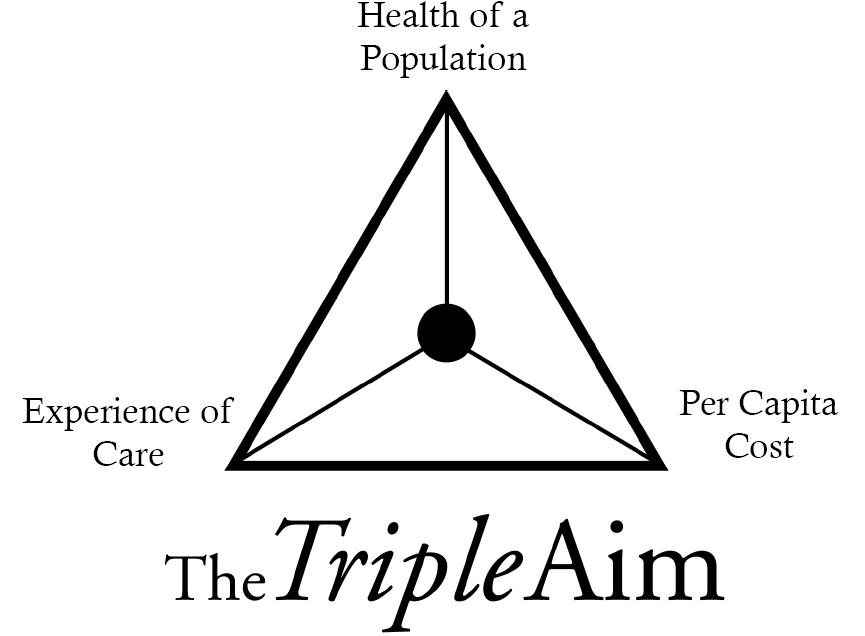 This Photo by Unknown Author is licensed under CC BY-SA-NC
Oct 2016
Q improvement labs
And
Integrity
Oct 2016
Q improvement labs
Start  tape at 10.54
Oct 2016
Q improvement labs
Invite speakers or visit!
Lord Nigel Crisp KCB
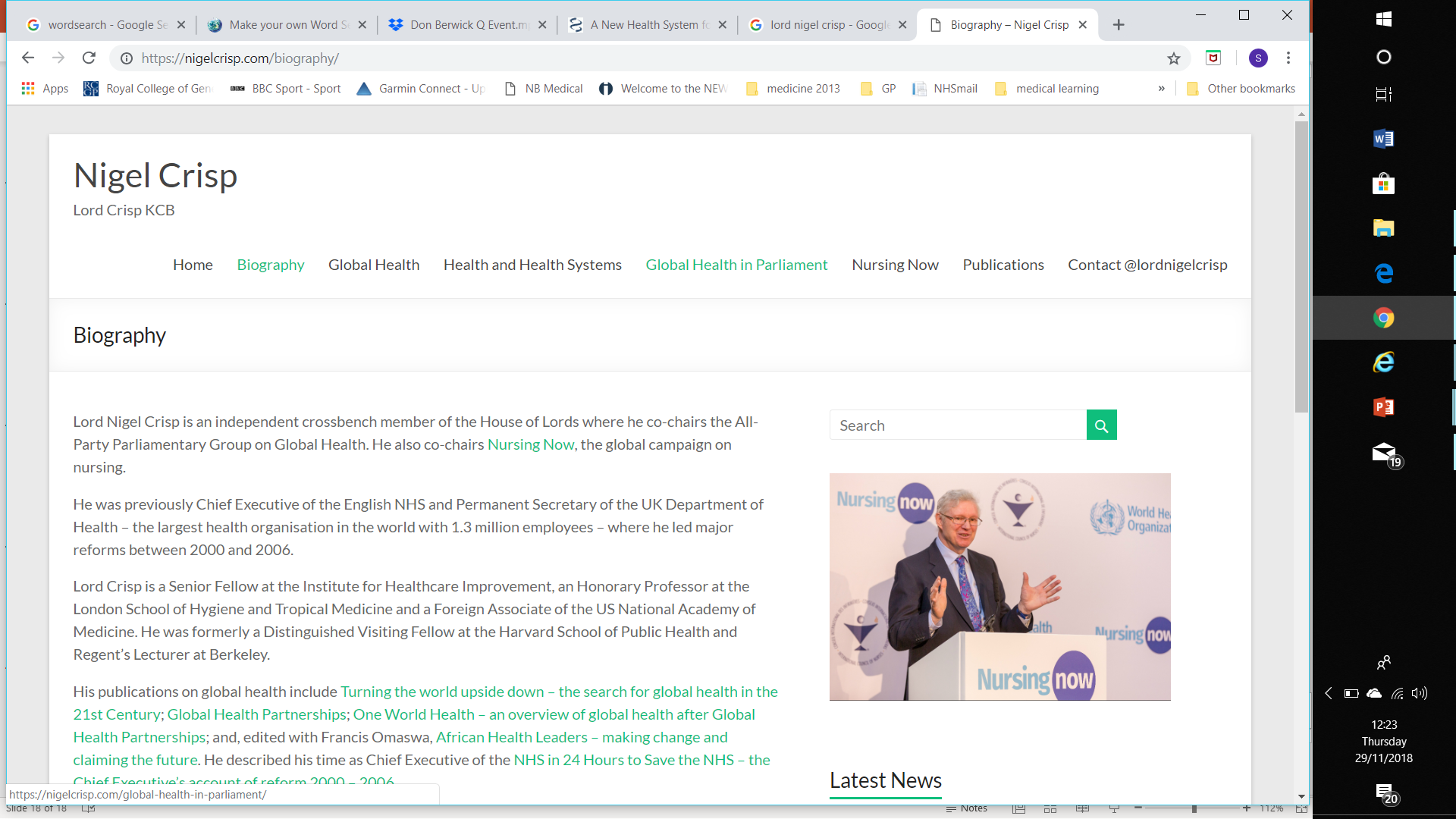 Oct 2016
Q improvement labs
Alaska Native Medical Centre
Anchorage Alaska

Non-profit Health Centre
158 000 Alaska Natives
Oct 2016
Q improvement labs
Testing
Find an idea
Try it out
Try it out fast
Try it out now
Try it out with an open mind
Take some risks
Oct 2016
Q improvement labs
Invite The Patients In
Invite them
Be authentic
Be embracing
Work together to co-design
We are not producing a toaster!
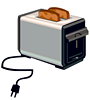 This Photo by Unknown Author is licensed under CC BY-SA-NC